1
Recruitment, Diversity, Success
An Inside Higher Ed webinar
Wednesday, June 15 at 2 p.m. Eastern
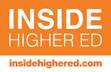 2
Presenters
Scott Jaschik, editor, Inside Higher Ed
scott.jaschik@insidehighered.com
Doug Lederman, editor, Inside Higher Ed
doug.lederman@insidehighered.com
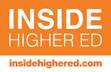 3
An Overview: Connected Issues
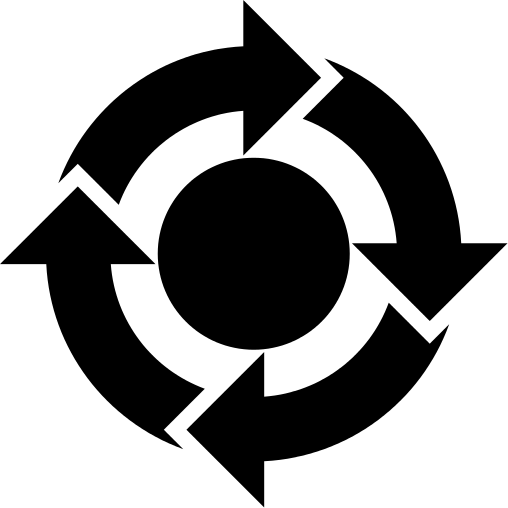 4
Recruitment I – Waiting for Supreme Court
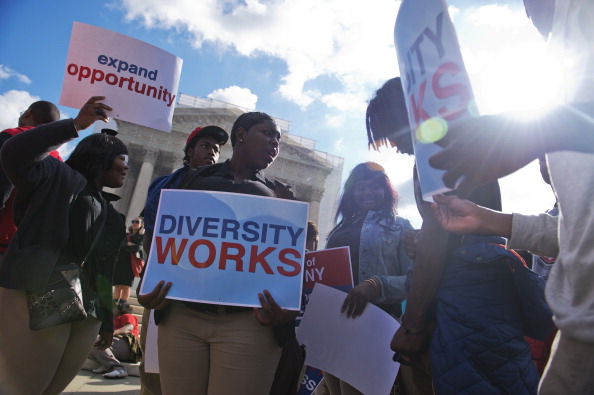 5
Recruitment II – Disadvantaged Students
Policies that help and policies that discourage.
Class vs. race (or class plus race).
The impact of policies at prestigious institutions and the institutions that enroll many more low-income students.
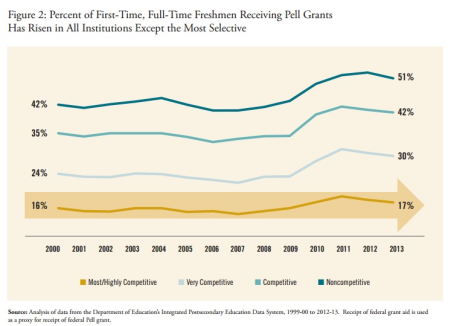 6
Recruitment III – The Out-of-State Strategy
7
Recruitment IV – The Out-of-State Backlash
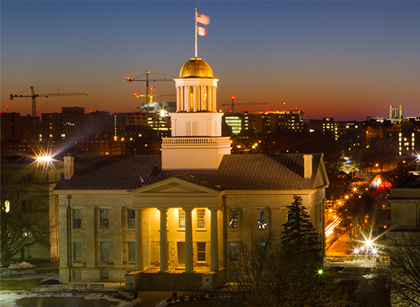 8
Recruitment V – Luring (Bribing?) Students
Gimmicks.
Admissions requirements.
Discount rates.
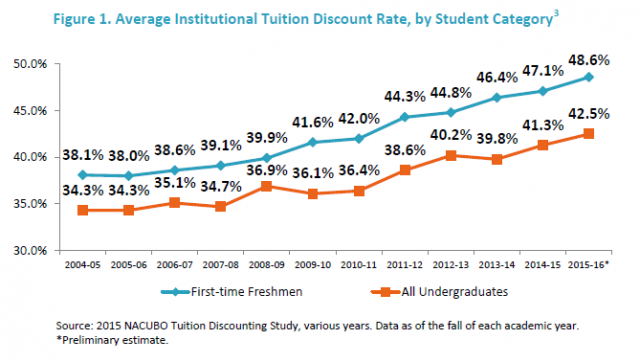 9
Recruitment VI -- Transfer
The Florida/California model.
Private colleges with strong records.
Private colleges just starting.
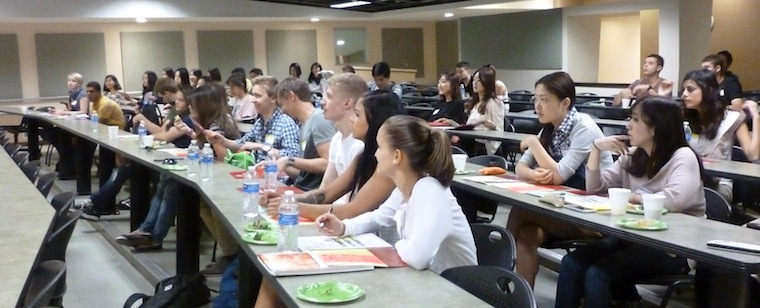 10
Recruitment VII – Cohort Approach
The Posse approach.
The Grinnell rejection of the approach.
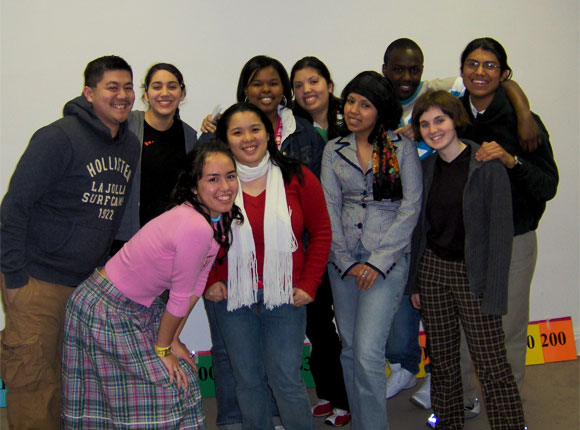 11
Diversity I – Definitions and Goals
Race, class, gender, disability, sexual orientation, gender identity.
Who is counted and who isn’t?
Combinations that matter.
Faux diversity.
Different goals for different missions.
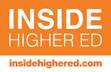 12
Diversity II – Programs for Black Males
13
Diversity III – Can Inclusivity Be Measured?
14
Diversity IV – What the Protests Mean
15
Success I – Missing Part of Equation
For students.
For institutions.
For public policy.
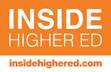 16
Success II – Different Success Levels
17
Success III – Missing Data
Flaws in federal completion rates.
Lack of uniform student unit records.
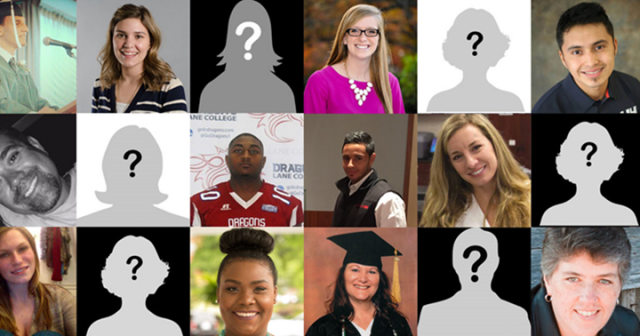 18
Success IV – Try and Try Again
19
Your Questions
Q&A.
Suggestions for future coverage.
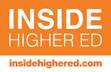 20
With Thanks
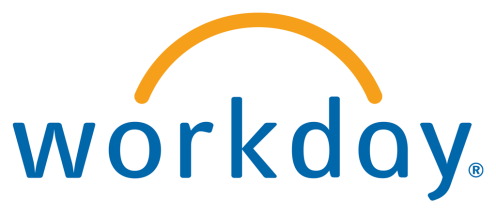